CONVEGNOPROFESSIONI A CONFRONTO CON NUOVE DISPOSIZIONI CIVILISTICHE E COMMERCIALI
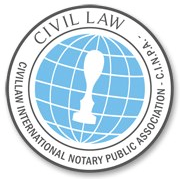 TRASFERIMENTO DELLE PARTECIPAZIONI
ED ABUSO DEL DIRITTO
Dott. Emanuele FINALDI
Lizzano 21 Settembre 2014
1
CONVEGNO
PROFESSIONI A CONFRONTO CON NUOVE DISPOSIZIONI CIVILISTICHE E COMMERCIALI
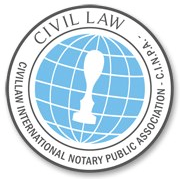 TRASFERIMENTO DELLE PARTECIPAZIONI ED ABUSO DEL DIRITTO
INTRODUZIONE
Spesso il trasferimento di partecipazioni sociali sottende il trasferimento di un’azienda, che può essere attuato alternativamente utilizzando diversi strumenti, riconducibili ad operazioni straordinarie:
trasferimento diretto dell’intero capitale sociale di società titolare dell’azienda, mediante cessione di quote/girata di azioni rappresentative dello stesso;
conferimento ad una newco dell’azienda (o del ramo aziendale) e successiva cessione della partecipazione sociale della newco stessa;
scissione con scorporo di un aggregato patrimoniale, successivamente ceduto sotto forma di partecipazione sociale.
2
CONVEGNO
PROFESSIONI A CONFRONTO CON NUOVE DISPOSIZIONI CIVILISTICHE E COMMERCIALI
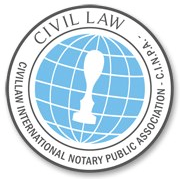 TRASFERIMENTO DELLE PARTECIPAZIONI ED ABUSO DEL DIRITTO
Va sgomberato subito il campo relativamente alla prima ipotesi (sub a), che prevede il trasferimento diretto dell’intero capitale sociale, mediante la cessione di quote o la girata di azioni rappresentative dello stesso. 
Tale operazione, di per sé, non presenta problematiche di elusione d’imposta e/o di abuso del diritto, in quanto trova una esplicita disciplina ai fini tributari. 
In estrema sintesi:
ai fini delle imposte dirette IRPEF ed IRES le minusvalenze da realizzo risultano sempre deducibili, mentre le plusvalenze da realizzo risultano sempre tassate, con modalità diverse (tassazione ordinaria o tassazione separata) con diverse aliquote (progressive o fisse), in funzione della titolarità delle quote/azioni (persona fisica o società), della durata di possesso (inferiore ai 3 anni, compresa tra i 3 anni ed i 5 anni, superiore ai 5 anni) ed altre condizioni legale alle titolarità;
ai fini dell’imposta diretta IRAP, le minusvalenze e le plusvalenze non concorrono alla base imponibile;
ai fini dell’imposta indiretta IVA, l’operazione di cessione risulta esclusa dal campo di applicazione dell’imposta, ai sensi della lettera b) del comma 3 dell’art. 2 del D.P.R. 633/72;
ai fini dell’imposta indiretta di Registro, si applicano aliquote diverse ad una base imponibile costituita da “attività al netto di passività imputate proporzionalmente”; 
ai fini delle imposte indirette Ipotecaria e Catastale si applicano rispettivamente aliquote pari al 2% ed all’1% sul valore degli immobili al lordo delle passività.
3
CONVEGNO
PROFESSIONI A CONFRONTO CON NUOVE DISPOSIZIONI CIVILISTICHE E COMMERCIALI
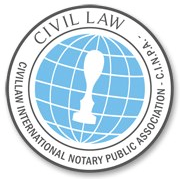 TRASFERIMENTO DELLE PARTECIPAZIONI ED ABUSO DEL DIRITTO
Diversamente dalla cessione di partecipazioni sociali, gli altri strumenti (cessione di partecipazioni sociali preceduti da operazioni straordinarie di conferimento o scissione) per il diritto tributario italiano possono presentare problematiche con profili di elusione fiscale.
Infatti, a titolo esemplificativo, nel caso di trasferimento di partecipazioni sociali, “indici elusivi” possono considerarsi precedenti conferimenti immobiliari (magari gravati da finanziamenti ipotecari – in ragione dell’abbattimento di valore correlato all’applicazione dell’imposta di registro), seguiti immediatamente dalla cessione di partecipazioni. 
Si tratta, in estrema sintesi, delle ipotesi di cessione indiretta di azienda o, se vogliamo, di “trasferimenti di partecipazioni” preceduti da operazioni straordinarie, in cui possibili profili di elusione sono stati individuati:
  per il conferimento (sub b) di azienda, seguito da cessione di partecipazione, in relazione all’applicazione in misura fissa o proporzionale dell’imposta di registro;
  per la scissione (sub c), seguita da cessione di partecipazione, nelle ipotesi di scissione parziale proporzionale e scissione non proporzionale.
4
CONVEGNO
PROFESSIONI A CONFRONTO CON NUOVE DISPOSIZIONI CIVILISTICHE E COMMERCIALI
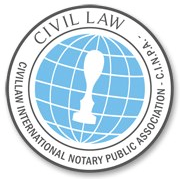 TRASFERIMENTO DELLE PARTECIPAZIONI ED ABUSO DEL DIRITTO
Il presente intervento, nell’ottica di esaminare in maniera approfondita i profili problematici ricollegati all’elusione fiscale ed all’abuso di diritto delle suddette operazioni straordinarie, prenderà in considerazione i seguenti aspetti:
normativa predisposta in ambito tributario in materia di elusione e di abuso del diritto;
possibili profili di elusione e/o di abuso del diritto ed in particolare quelli sui quali si è raggiunta ormai uniformità di interpretazione;
ipotesi particolari di conferimento e scissione in cui si è posto il problema della qualificazione dell’operazione come “elusiva/abusiva”;
orientamenti espressi  a riguardo dall’Amministrazione Finanziaria e dall’ormai estinto Comitato consultivo antielusivo;
alcune pronunce salienti delle Commissioni Tributarie, della Corte di Cassazione e della Corte di Giustizia UE;
alcuni “consigli” al contribuente che si accinga a porre in essere tali operazioni straordinarie.
5
CONVEGNO
PROFESSIONI A CONFRONTO CON NUOVE DISPOSIZIONI CIVILISTICHE E COMMERCIALI
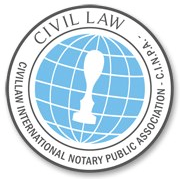 TRASFERIMENTO DELLE PARTECIPAZIONI ED ABUSO DEL DIRITTO
ABUSO DEL DIRITTO
Quando si parla di “abuso del diritto” in ambito tributario, ci si intende riferire, più specificatamente, all’applicazione del principio del “divieto di abuso del diritto”.
L’abuso del diritto rappresenta una delle più controverse elaborazioni del sistema giuridico non solo italiano ma anche comunitario.
In alcuni ordinamenti (Svizzera, Germania, Spagna) esso è stato espressamente codificato o addirittura costituzionalizzato, in altri, invece, (Italia, Francia) ha conservato lo status di (controversa) creazione dottrinale.
Nel nostro ordinamento, in particolare, il principio di abuso non è stato recepito in termini precettivi, nonostante esso fosse stato previsto dal progetto ministeriale del codice civile.
6
CONVEGNO
PROFESSIONI A CONFRONTO CON NUOVE DISPOSIZIONI CIVILISTICHE E COMMERCIALI
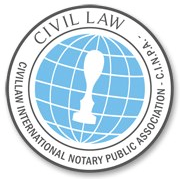 TRASFERIMENTO DELLE PARTECIPAZIONI ED ABUSO DEL DIRITTO
DEFINIZIONE DI ABUSO DEL DIRITTO
L’abuso del diritto si realizzi quando un soggetto, pur esercitando un proprio diritto espressamente riconosciuto dalla legge, non persegue, in realtà, un fine meritevole di tutela da parte dell’ordinamento, ed anzi realizza un obiettivo ad esso contrario, non essendo quindi meritevole di tutela giurisprudenziale.
Pertanto l’abuso si sostanzia nel porre in essere atti o negozi giuridicamente validi ed efficaci, ma in funzione atipica, ovvero secondo criteri diversi da quelli imposti dalla natura della funzione per i quali sono stati regolamentati. 
In altri termini l’abuso del diritto si traduce in un comportamento contrario alle regole di condotta improntate alla buona fede in senso oggettivo, comportamento che il contribuente tiene a danno dello Stato per il raggiungimento di finalità aliene a quelle che lo Stato stesso ha assunto come proprie e che anzi esso considera radicalmente prive di protezione. 
Il divieto di abuso di diritto quindi è una regola di condotta, il cui perno è la “buona fede oggettiva”. L’abuso non si realizza se il contribuente dimostra che la forma prescelta risponde a ragioni extrafiscali meritevoli di tutela.
7
CONVEGNO
PROFESSIONI A CONFRONTO CON NUOVE DISPOSIZIONI CIVILISTICHE E COMMERCIALI
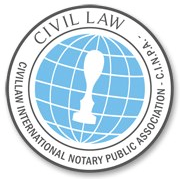 TRASFERIMENTO DELLE PARTECIPAZIONI ED ABUSO DEL DIRITTO
SOSTANZIALE EQUIVALENZA FRA ABUSO DEL DIRITTO ED ELUSIONE FISCALE
IN AMBITO TRIBUTARIO
In ambito tributario, sussiste una sostanziale equivalenza tra abuso del diritto ed elusione fiscale. Sono, in un certo senso, due facce della stessa medaglia: 
l’abuso del diritto enfatizza il comportamento attivo di utilizzazione distorta delle norme che compongono l’ordinamento tributario, 
mentre l’elusione fiscale enfatizza il comportamento attivo di aggiramento delle finalità sottostanti alle norme che compongono l’ordinamento tributario.
Tale sostanziale sovrapposizione fra le due fattispecie è riscontrabile sia in ambito comunitario che in ambito domestico. 
A livello comunitario si ricordano due pronunce della Corte di giustizia dell’Unione Europea:
caso Halifax
caso Part Service
8
CONVEGNO
PROFESSIONI A CONFRONTO CON NUOVE DISPOSIZIONI CIVILISTICHE E COMMERCIALI
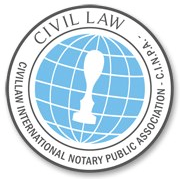 TRASFERIMENTO DELLE PARTECIPAZIONI ED ABUSO DEL DIRITTO
Pronuncia Corte Giustizia UE - Caso Halifax:
“perché possa parlarsi di comportamento abusivo, le operazioni controverse devono, nonostante l’applicazione formale delle condizioni previste dalle pertinenti disposizioni della VI direttiva e dalla legislazione nazionale che la traspone, procurare un vantaggio fiscale la cui concessione sarebbe contraria all’obiettivo perseguito da quelle stesse disposizioni” e deve “altresì risultare, da un insieme di elementi obiettivi, che le dette operazioni hanno essenzialmente lo scopo di ottenere un vantaggio fiscale”.
Pronuncia Corte Giustizia UE – Caso Part Service:
“si è in presenza di una pratica abusiva anche qualora il perseguimento di una vantaggio fiscale costituisca lo scopo essenziale dell’operazione o delle operazioni poste in essere, ancorché non esclusivo”. 
Pertanto per i giudici comunitari l’operazione abusiva non si realizza in presenza di un vantaggio fiscale tout court, ma quando il fatto economico posto in essere dal contribuente determina un risparmio fiscale non legittimo in quanto contrario alla norma di legge.
9
CONVEGNO
PROFESSIONI A CONFRONTO CON NUOVE DISPOSIZIONI CIVILISTICHE E COMMERCIALI
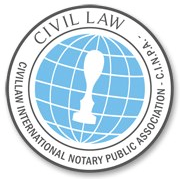 TRASFERIMENTO DELLE PARTECIPAZIONI ED ABUSO DEL DIRITTO
In ambito domestico esisterebbe “nell’ordinamento tributario un generale principio antielusivo, la cui fonte va rinvenuta non nella giurisprudenza comunitaria, ma negli stessi principi costituzionali che informano l’ordinamento tributario italiano, segnatamente nell’art. 53 Costituzione che afferma i principi di capacità contributiva (primo comma) e di progressività dell’imposizione (secondo comma). Tali principi costituiscono il fondamento sia delle norme impositive in senso stretto, sia di quelle che attribuiscono al contribuente vantaggi o benefici di qualsiasi genere. 
In virtù di tale principio generale, il contribuente non può trarre indebiti vantaggi fiscali dall’utilizzo distorto, pur se non contrastante con alcuna specifica disposizione, di strumenti giuridici idonei ad ottenere un risparmio fiscale, in difetto di ragioni economicamente apprezzabili che giustifichino l’operazione, diverse dalle mera aspettativa di quel risparmio fiscale”.
10
CONVEGNO
PROFESSIONI A CONFRONTO CON NUOVE DISPOSIZIONI CIVILISTICHE E COMMERCIALI
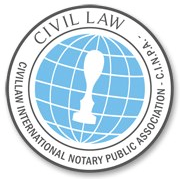 TRASFERIMENTO DELLE PARTECIPAZIONI ED ABUSO DEL DIRITTO
Da quanto finora evidenziato, risulta evidente la sovrapposizione concettuale, in ambito tributario, tra abuso del diritto ed elusione fiscale; da qui la constatazione che il concetto di abuso elaborato in materia tributaria dalla nostra Corte di Cassazione ha semplicemente provveduto ad “allargare” il fenomeno dell’elusione, erroneamente circoscritta dal diritto positivo a fattispecie casistiche. 
Operando un breve confronto fra evasione ed elusione fiscale avremo che: 
“EVADERE” vuol dire porre in essere dei comportamenti illeciti finalizzati a non rendere conoscibile all’erario l’esistenza del presupposto imponibile, oppure finalizzati ad occultare in tutto o in parte la base imponibile su cui andrebbe calcolata l’imposta dovuta in forza del presupposto imponibile “noto”. 
“ELUDERE” vuol dire porre in essere dei comportamenti in sé perfettamente leciti ma combinati tra loro in modo tale da consentire al contribuente di pervenire ad un risultato analogo all’evasione in termini di risparmio fiscale “illecito”.
11
CONVEGNO
PROFESSIONI A CONFRONTO CON NUOVE DISPOSIZIONI CIVILISTICHE E COMMERCIALI
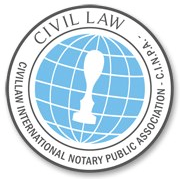 TRASFERIMENTO DELLE PARTECIPAZIONI ED ABUSO DEL DIRITTO
I comportamenti riconducibili alla sfera dell’elusione fiscale/abuso del diritto necessitano di apposite norme che ne sanciscano l’illiceità, pena la non perseguibilità di colui che elude, a meno che si ritenga immanente nell’ordinamento tributario un “principio generale antiabuso” che non necessita di specificazioni normative di tipo puntuale né generale.
Col tempo il nostro ordinamento tributario è stato disseminato di norme antielusive specifiche, sia dal punto di vista impositivo, sia dal punto di vista delle fattispecie che attivano le norme. 
Il comportamento del legislatore tributario, a tendere, era rivolto all’introduzione di una norma antielusiva generale. 
Tale comportamento del legislatore è stato disatteso dalla Corte di Cassazione con alcune sentenze del 2005, che tra l’altro evidenziavano il principio della irretroattività della applicazione delle norme antielusive. 
Successivamente l’atteggiamento della Corte di Cassazione è cambiato.
12
CONVEGNO
PROFESSIONI A CONFRONTO CON NUOVE DISPOSIZIONI CIVILISTICHE E COMMERCIALI
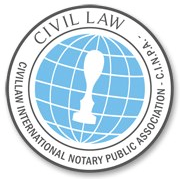 TRASFERIMENTO DELLE PARTECIPAZIONI ED ABUSO DEL DIRITTO
Infatti nel dicembre 2008, la suprema Corte di Cassazione ha promulgato tre sentenze a sezioni unite (Cassazione n. 30055/2008, n. 30056/2008 e n. 30057/2008), in cui ha statuito l’opposto principio in base al quale “la natura elusiva degli atti, fatti o negozi posti in essere dal contribuente sarebbe contestabile anche a prescindere dalla sussistenza di uno specifico presupposto normativo di matrice antielusiva perché lesiva del principio di capacità contributiva di cui all’art. 53 della Costituzione”. Secondo tali sentenze l’abuso di diritto contestabile in forza dell’art. 53 della Costituzione sarebbe rilevabile anche d’ufficio ed anche per la prima volta in sede di legittimità. Il principio sostenuto dalle tre sentenze pare scontrarsi con il carattere dispositivo del processo tributario.
Dal dicembre 2008 in poi i giudici della Corte di Cassazione hanno cominciato a imbastire molteplici ricostruzioni interpretative aventi tutte il comune denominatore della piena e diretta applicabilità del principio del disconoscimento o della riqualificazione fiscale degli atti, fatti e negozi posti in essere dal contribuente in presenza di presupposti integranti elusione/abuso di diritto; tutto questo a prescindere dall’esistenza di specifiche norme che consentano di procedere in tal senso con riferimento alle singole fattispecie di volta in volta considerate.
13
CONVEGNO
PROFESSIONI A CONFRONTO CON NUOVE DISPOSIZIONI CIVILISTICHE E COMMERCIALI
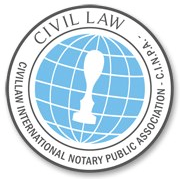 TRASFERIMENTO DELLE PARTECIPAZIONI ED ABUSO DEL DIRITTO
Analizzando in maniera ravvicinata il concetto di “elusione fiscale generale”, la norma antielusiva generale (art. 37 DPR 600/1973) del nostro ordinamento tributario, tra l’altro, così recita:
“Sono inopponibili all’amministrazione finanziaria gli atti, i fatti e i negozi, anche collegati tra loro, privi di valide ragioni economiche, diretti ad aggirare obblighi o divieti previsti dall’ordinamento tributario e a ottenere riduzioni di imposte o rimborsi, altrimenti indebiti” (co. 1 art. 37-bis DPR 600/1973).
“… A condizione che, nell’ambito del comportamento di cui al comma 2, siano utilizzate una o più delle seguenti operazioni” (co. 3 art. 37-bis DPR 600/1973).

Si precisa che nell’elenco delle operazioni che innescano la norma antielusiva generale risultano comprese tutte le operazioni straordinarie sull’azienda, sulle partecipazioni o sulla soggettività dell’impresa.
14
CONVEGNO
PROFESSIONI A CONFRONTO CON NUOVE DISPOSIZIONI CIVILISTICHE E COMMERCIALI
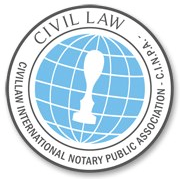 TRASFERIMENTO DELLE PARTECIPAZIONI ED ABUSO DEL DIRITTO
Relativamente ai presupposti per la contestazione di elusione a cura dell’amministrazione finanziaria, il disconoscimento dei vantaggi fiscali si integra soltanto se risultano presenti entrambi i seguenti presupposti:
natura indebita del vantaggio fiscale; l’onere di provare il vantaggio indebito grava sull’amministrazione finanziaria; la (lecita) pianificazione fiscale assume i connotati della (illecita) elusione fiscale solo quando il risparmio di imposta che essa origina ha natura “indebita”, ossia derivi:
   non dalla scelta della soluzione fiscalmente più conveniente tra una  pluralità di alternative previste dal sistema tributario ed aventi pari dignità;
   bensì dalla scelta di soluzioni che, seppur formalmente legali, portano a uno stravolgimento dei principi del sistema tributario, qualificandosi dunque alla stregua di censurabili “manipolazioni, scappatoie e stratagemmi”;
assenza di valide ragioni economiche; opera in tal caso una inversione dell’onere della prova, pertanto è il contribuente a dover provare l’esistenza di valide ragioni economiche per evitare l’applicazione della normativa antielusiva.
15
CONVEGNO
PROFESSIONI A CONFRONTO CON NUOVE DISPOSIZIONI CIVILISTICHE E COMMERCIALI
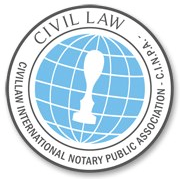 TRASFERIMENTO DELLE PARTECIPAZIONI ED ABUSO DEL DIRITTO
Data l’oggettiva complessità ed alea che caratterizza la materia disciplinata dall’art. 37-bis del DPR 600/1973, il legislatore fiscale ha previsto per il contribuente la possibilità di proporre:
un’istanza preventiva di interpello (Interpello antielusivo), al fine di poter conoscere il parere dell’amministrazione finanziaria sulla natura elusiva o non elusiva dei comportamenti che intende porre in essere prima di compierli;
un’istanza di interpello (Interpello disapplicativo) volta ad ottenere la  disapplicazione della “norma antielusiva specifica”.

Per entrambe le forme di interpello, in questa sede si tralasciano i dettagli tecnici e procedimentali rinviando, per la trattazione specifica, alla normativa ed alla prassi di riferimento.
16
CONVEGNO
PROFESSIONI A CONFRONTO CON NUOVE DISPOSIZIONI CIVILISTICHE E COMMERCIALI
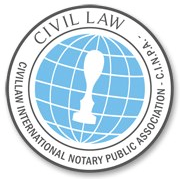 TRASFERIMENTO DELLE PARTECIPAZIONI ED ABUSO DEL DIRITTO
OPERAZIONI STRAORDINARIE ELUSIVE/ABUSIVE: CONFERIMENTO E SUCCESSIVA CESSIONE DI PARTECIPAZIONE
Le ragioni che spingono a porre in essere operazioni di conferimento d’azienda sono molteplici e possono tendere al raggiungimento di fini diversi, fra cui: 
  il riassetto organizzativo (attuare una ristrutturazione dell’impresa sul piano produttivo ed organizzativo);
  la ristrutturazione finanziaria (attribuire ad uno o più rami aziendali una struttura finanziaria autonoma);
  la diversificazione degli investimenti;
  la liquidazione di alcuni rami d’azienda, ecc. 
L’art. 176 del TUIR disciplina l’operazione straordinaria di conferimento in modo tale che l’aspetto fiscale non influenzi il bilancio dei soggetti coinvolti. 
La neutralità dell’operazione è impostata sui due principi cardine della continuità dei valori fiscali dei cespiti trasferiti e della tecnica del cd. “doppio binario” ovvero l’indipendenza dei valori contabili rispetto a quelli fiscali.
17
CONVEGNO
PROFESSIONI A CONFRONTO CON NUOVE DISPOSIZIONI CIVILISTICHE E COMMERCIALI
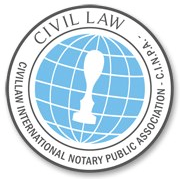 TRASFERIMENTO DELLE PARTECIPAZIONI ED ABUSO DEL DIRITTO
PRINCIPIO DI NEUTRALITA’ FISCALE DEL CONFERIMENTO
Le conseguenze di questo regime sono le seguenti:
  ciascuno degli elementi attivi e passivi dell’azienda conferita sono trasferiti al conferitario che subentra nella medesima posizione del conferente, dal momento che il valore degli stessi è il medesimo di quello precedente all’operazione;
  il valore fiscalmente riconosciuto della partecipazione ricevuta dal conferente sarà pari all’ultimo valore fiscalmente riconosciuto dell’azienda conferita;
  il conferimento comporta la configurazione di un doppio binario, ossia il binario dei valori civilistici (o di perizia) iscritti nelle contabilità delle partecipanti ed il binario dei valori fiscali che hanno valenza esclusivamente tributaria; dal punto di vista procedurale la norma impone che i dati esposti in bilancio ed i valori fiscalmente riconosciuti dei cespiti siano riepilogati in uno specifico prospetto di riconciliazione da allegare alla dichiarazione dei redditi del conferitario; 
  ai fini Pex (Participation exemption, ossia la parziale esenzione fiscale di cui all’articolo 87 del T.U.I.R. derivante dalla cessione delle partecipazioni) si segnala che la partecipazione ricevuta dalla società conferente si considera posseduta per un periodo pari al possesso dell’azienda da parte della società conferente; inoltre si segnala che la partecipazione si presume iscritta come immobilizzazione finanziaria nei bilanci in cui risultavano iscritti i beni dell'azienda conferita.
18
CONVEGNO
PROFESSIONI A CONFRONTO CON NUOVE DISPOSIZIONI CIVILISTICHE E COMMERCIALI
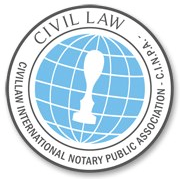 TRASFERIMENTO DELLE PARTECIPAZIONI ED ABUSO DEL DIRITTO
NATURA ELUSIVA DELL’OPERAZIONE CONFERIMENTO
E SUCCESSIVA CESSIONE DELLA PARTECIPAZIONE RICEVUTA
La principale ipotesi che può ingenerare più o meno fondati dubbi circa la natura elusiva di un’operazione di conferimento d’azienda è riconducibile alla sua collocazione nell’ambito di un più ampio schema operativo che presuppone successivamente al conferimento dell’azienda, la cessione da parte del conferente dell’intera partecipazione da questi ricevuta in cambio nella società conferitaria.
Si tratta di una ipotesi di trasferimento di partecipazioni alternativa al trasferimento diretto del complesso aziendale operato mediante cessione di quote/girata di azioni.  
Concretamente:
  si opera un conferimento dell’azienda in Newco srl, in regime di neutralità fiscale ex art. 176 del TUIR e, 
  e successivamente, si opera una cessione (in regime PEX ex art. 87 TUIR) della partecipazione al 100% posseduta dal conferente nella conferitaria.
19
CONVEGNO
PROFESSIONI A CONFRONTO CON NUOVE DISPOSIZIONI CIVILISTICHE E COMMERCIALI
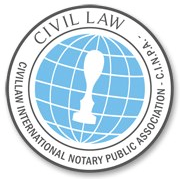 TRASFERIMENTO DELLE PARTECIPAZIONI ED ABUSO DEL DIRITTO
NATURA ELUSIVA DELL’OPERAZIONE CONFERIMENTO
E SUCCESSIVA CESSIONE DELLA PARTECIPAZIONE RICEVUTA (segue)
In estrema sintesi le condizioni soggettive ed oggettive per poter beneficiare del regime PEX risultano essere le seguenti:
  periodo minimo di possesso ininterrotto per circa 13 mesi (… da primo giorno del 12° mese antecedente ….);
  in bilancio deve trattarsi di immobilizzazioni finanziarie;
  l’impresa deve essere allocata (residente) in Stati non aventi regime fiscale privilegiato;
  la società partecipata deve esercitare un’impresa commerciale (per presunzione le società di gestione immobiliare non esercitano mai un’impresa commerciale). 
Analizzando i vantaggi fiscali ai fini delle imposte dirette, avremo che il conferente-cedente anziché realizzare una plusvalenza da cessione d’azienda imponibile al 100%, realizza una plusvalenza da cessione di partecipazione con requisiti PEX imponibile solo per il 5% ed esente per il restante 95%.
L’acquirente può comunque ottenere il riconoscimento fiscale del maggior valore pagato rispetto al valore fiscale della sottostante azienda conferita in neutralità, pagando le imposte sostitutive sui maggiori valori contabili iscritti dalla conferitaria sull’azienda oppure sul disavanzo da annullamento nel caso di successiva fusione.
20
CONVEGNO
PROFESSIONI A CONFRONTO CON NUOVE DISPOSIZIONI CIVILISTICHE E COMMERCIALI
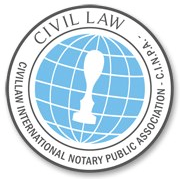 TRASFERIMENTO DELLE PARTECIPAZIONI ED ABUSO DEL DIRITTO
NATURA ELUSIVA DELL’OPERAZIONE CONFERIMENTO
E SUCCESSIVA CESSIONE DELLA PARTECIPAZIONE RICEVUTA (segue)
Si precisa che l’imposta sostitutiva (sui maggiori valori contabili iscritti dalla conferitaria) è prevista con tre differenti aliquote:
• 12% sulla parte dei maggiori valori che non eccede Euro 5.000.000.=;
• 14% sulla parte dei maggiori valori che eccede Euro 5.000.000.= fino ad Euro 10.000.000.=;
• 16% sulla parte dei maggiori valori che eccede Euro 10.000.000.=. 
Tuttavia, è importante rilevare che i beni che si possono affrancare con imposta sostitutiva sono solo le immobilizzazioni materiali ed immateriali. Ne restano pertanto esclusi, ad esempio, le partecipazioni ed il magazzino.
Tale operazione, ai fini delle imposte dirette, beneficia di una particolare tutela ai fini dell’elusione fiscale ex art. 37-bis DPR 600/1973. 
Infatti lo schema operativo “conferimento dell’azienda ex art. 176 TUIR e successiva cessione della partecipazione ricevuta”, è espressamente escluso dall’ambito di applicazione dell’art. 37-bis del DPR 600/1973.
Pertanto per quanto concerne l’ambito delle imposte dirette, nulla quaestio sulla piena liceità del risparmio fiscale che viene conseguito dai contribuenti, mediante la “trasformazione” della plusvalenza da cessione d’azienda in plusvalenza da cessione di partecipazione.
21
CONVEGNO
PROFESSIONI A CONFRONTO CON NUOVE DISPOSIZIONI CIVILISTICHE E COMMERCIALI
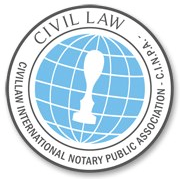 TRASFERIMENTO DELLE PARTECIPAZIONI ED ABUSO DEL DIRITTO
NATURA ELUSIVA DELL’OPERAZIONE CONFERIMENTO
E SUCCESSIVA CESSIONE DELLA PARTECIPAZIONE RICEVUTA (segue)
Per quanto riguarda, invece, il diverso profilo dei vantaggi fiscali relativi all’imposizione indiretta, va segnalato che sia l’atto di cessione d’azienda, che l’atto di conferimento d’azienda sono operazioni escluse dal campo di applicazione dell’IVA per carenza del presupposto oggettivo, ai sensi della lettera b) del comma 3 dell’art. 2 del D.P.R. 633/72, mentre sono soggetti ad imposta di registro.
A tale ultimo proposito, occorre, tuttavia, rilevare una differenza essenziale.
Mentre l’atto di cessione d’azienda è soggetto ad imposta di Registro con aliquota proporzionale, l’atto di conferimento d’azienda è invece soggetta all’imposta di Registro nella misura fissa. Ancora più vantaggiosa si presenta la “cessione indiretta” nel caso in cui risultino compresi beni immobili nel complesso aziendale da trasferire.
Sulla base di tali considerazioni, risulta ora necessario soffermarsi sul punto nodale della questione, per comprendere bene insieme se si tratta di vantaggi fiscali leciti, oppure di vantaggi fiscali indebiti e come tali elusivi/abusivi.
22
CONVEGNO
PROFESSIONI A CONFRONTO CON NUOVE DISPOSIZIONI CIVILISTICHE E COMMERCIALI
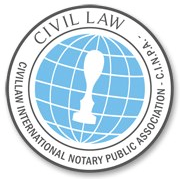 TRASFERIMENTO DELLE PARTECIPAZIONI ED ABUSO DEL DIRITTO
NATURA ELUSIVA DELL’OPERAZIONE CONFERIMENTO
E SUCCESSIVA CESSIONE DELLA PARTECIPAZIONE RICEVUTA (segue)
La “trasformazione” delle imposte di Registro da proporzionali a fisse per effetto della cessione indiretta d’azienda sotto forma di partecipazione nella società in cui è stata previamente conferita è a forte rischio di contestazione fiscale. Infatti l’amministrazione finanziaria riqualifica il conferimento-cessione di partecipazioni come cessione diretta d’azienda da assoggettare ad imposta di Registro proporzionale. 
In casi di questo genere l’amministrazione finanziaria:
  fa leva su art. 20 del DPR 131/1986;
  a decorrere dal 4.7.2006, tiene conto anche del disposto del art. 53-bis del DPR 131/1986; 
  ed infine può sempre invocare la “clausola generale anti-abuso” di derivazione giurisprudenziale.
Nell’ordinamento tributario, a differenza delle imposte dirette, per le imposte indirette non esiste una norma idonea a fugare ogni possibile dubbio in merito alla liceità del risparmio fiscale conseguito.
23
CONVEGNO
PROFESSIONI A CONFRONTO CON NUOVE DISPOSIZIONI CIVILISTICHE E COMMERCIALI
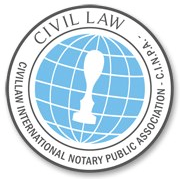 TRASFERIMENTO DELLE PARTECIPAZIONI ED ABUSO DEL DIRITTO
(segue)
L’art. 20 DPR 131/1986, ai fini dell’imposta di registro, relativamente alla interpretazione degli atti recita che “l’imposta di registro è applicata secondo la intrinseca natura e gli effetti giuridici degli atti presentati alla registrazione, anche se non vi corrisponda il titolo o la forma apparente”.
L’art. 53-bis DPR 131/1986 estende le attribuzioni e i poteri di cui agli art. 31 e seguenti del D.P.R. n. 600/1973 anche ai fini delle imposte di registro, ipotecari e catastali.
Circa l’operatività dell’art. 20 DPR 131/1986 si assiste ad una netta contrapposizione tra due distinte tesi.
Secondo un primo orientamento, favorevole al Fisco, la norma consente la riqualificazione dell’atto sulla base del suo effettivo contenuto giuridico (riqualificazione “statica”) non sulla base degli effetti economici “complessivi” che concorre a generare (riqualificazione “dinamica”); l’amministrazione finanziaria e parte della Giurisprudenza (Cassazione n. 14900/2001;  Cassazione n. 2713/2002; CTP FIRENZE n. 90/2009; CTR LOMBARDIA n. 36/2011; CTP TORINO n. 67/2012; Cassazione n. 6835/2013; Cassazione n. 15139/2013; Cassazione n. 28259/2013;  Cassazione n. 5877/2014; Cassazione n. 10080/2014) ritengono che il risparmio fiscale di cui beneficiano le parti sia illecito, in ragione del fatto che la cessione indiretta dell’azienda (che consta di due distinti atti) produce, in buona sostanza, un unico effetto economico finale rappresentato dalla cessione d’azienda.
24
CONVEGNO
PROFESSIONI A CONFRONTO CON NUOVE DISPOSIZIONI CIVILISTICHE E COMMERCIALI
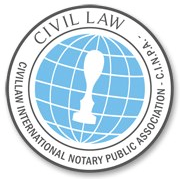 TRASFERIMENTO DELLE PARTECIPAZIONI ED ABUSO DEL DIRITTO
(segue)
In altri termini, l’amministrazione finanziaria, aderendo alla c.d. “tesi dinamica” dell’interpretazione degli atti, asserisce che deve riconoscersi rilievo preminente alla causa reale ed alla regolamentazione degli interessi effettivamente perseguiti dai contraenti, anche se mediante una pluralità di pattuizioni non contestuali. Il fatto di porre in essere consecutivamente (“consecutio”) due atti (il conferimento e la cessione della partecipazione a breve distanza) evidenzierebbe, in realtà, un’unica fattispecie contrattuale, ancorché a formazione progressiva, produttiva di un unico effetto giuridico finale, da identificarsi nella cessione dell’azienda previamente conferita. Pertanto, in base a tale interpretazione, l’operazione in questione deve “scontare” l’imposta di Registro in misura proporzionale, anziché in quella fissa. 
Secondo questa tesi, il disposto dell’art. 20 del D.P.R. 131/86 consentirebbe agli uffici di recuperare a tassazione le maggiori imposte d’atto che risultano dovute su un atto di cessione di immobili o di un’azienda, rispetto a quelle che sono state applicate su atti formalmente qualificati come atti di conferimento in società ed atti di cessione di partecipazione societaria. A sostegno di tale tesi, inoltre, si segnala l’ordinanza della Cassazione n. 6835 del 19 marzo 2013.
25
CONVEGNO
PROFESSIONI A CONFRONTO CON NUOVE DISPOSIZIONI CIVILISTICHE E COMMERCIALI
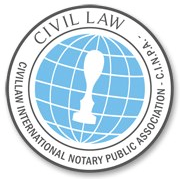 TRASFERIMENTO DELLE PARTECIPAZIONI ED ABUSO DEL DIRITTO
(segue)
Secondo un secondo orientamento, favorevole al contribuente, avallato dalla Dottrina e da parte della Giurisprudenza, si evidenzia che l’opera di interpretazione dell’atto da parte della Pubblica Amministrazione riguarda unicamente gli effetti giuridici dello stesso e non quelli economici: ciò significa che per stabilire il regime tributario di un determinato atto deve ritenersi “sufficiente e necessario ricercare quale è il negozio giuridico da esso consacrato”. 
Peraltro, si sostiene inoltre che “per l’interpretazione degli atti da sottoporre a registrazione si devono considerare le regole e i criteri dettati dall’art. 1362 del c.c., secondo i quali il ricorso a dati extra-contrattuali è consentito solo in via sussidiaria, quando dal contenuto dell’atto non si riesca ad individuare la causa reale del negozio e la comune intenzione delle parti. Nel caso dell’operazione in oggetto, invece, ciò non si verifica, in quanto vi sono due atti aventi cause distinte”. 
Secondo giurisprudenza di merito (CTP TREVISO n. 41/2009 e n. 76/2010, CTP RIMINI n. 184/2011; CTP PRATO n. 65/2011) si “ritiene che attraverso l’art. 20 del D.P.R. n.131/1986 non sia possibile ricostruire in modo organico e complessivo le operazioni poste in essere dal contribuente al fine di valutarle successivamente sotto il profilo elusivo o meno. Non è pertanto consentito avvalersi di elementi estrinseci, ma l’interpretazione dell’atto deve necessariamente far riferimento invece esclusivamente a quegli elementi che risultino dall’atto sottoposto a tassazione”.
26
CONVEGNO
PROFESSIONI A CONFRONTO CON NUOVE DISPOSIZIONI CIVILISTICHE E COMMERCIALI
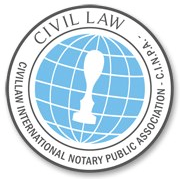 TRASFERIMENTO DELLE PARTECIPAZIONI ED ABUSO DEL DIRITTO
(segue)
O ancora, si afferma che “non è qualificabile quale cessione d'azienda il conferimento di un ramo d'azienda a favore di una società neo costituita e la successiva cessione delle partecipazioni così ottenute a favore di altra società, mediante l'applicazione di una norma antielusiva che, ai fini dell'imposta di registro, non è prevista (CTP MILANO n. 153/2012). 

Ovvero ….  l'art. 20 del D.P.R. n. 131/1986 non ha una funzione antielusiva generale, in quanto, concernendo un'imposta che grava sull'atto, circoscrive l'indagine ai soli effetti giuridici effettivamente perseguiti con la stipula del singolo atto presentato alla registrazione; sicché l'Ufficio, nel ricostruire la reale natura giuridica dell'atto, non può andare oltre la qualificazione civilistica e degli effetti giuridici desumibili da un'interpretazione complessiva del medesimo”. Infatti, “la libertà d'iniziativa economica e negoziale accordata all'imprenditore non è suscettibile di essere sindacata dall'Amministrazione finanziaria sotto il profilo dell'elusione od evasione d'imposta allorquando non emergano indizi e circostanze univoche che lascino presumere che un indebito risparmio d'imposta abbia costituito motivo principale della condotta del contribuente” (CTP MILANO n. 388/2010).
27
CONVEGNO
PROFESSIONI A CONFRONTO CON NUOVE DISPOSIZIONI CIVILISTICHE E COMMERCIALI
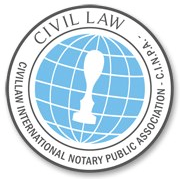 TRASFERIMENTO DELLE PARTECIPAZIONI ED ABUSO DEL DIRITTO
(segue)
Pertanto, la Pubblica Amministrazione non può oltrepassare lo schema negoziale nel quale l’atto risulta inquadrabile. Diversamente dagli altri ambiti impositivi, quale tipicamente quello delle imposte sui redditi, ove il presupposto imponibile non è il singolo atto, bensì il risultato economico che il contribuente realizza dagli insieme degli atti, fatti e operazioni posti in essere, un’applicazione delle imposte di registro fondata sull’effetto economico che si realizza mediante la concatenazione di una serie di atti tra di loro correlati, anziché sulla base del contenuto giuridico di ciascun singolo atto, risulta “inconciliabile con la natura stessa di tale imposta, per la quale il presupposto imponibile non è mai il frutto di un “risultato complessivo”, ma sempre e soltanto l’oggetto di ciascun singolo atto presentato per la registrazione, scontando un carico fiscale per l’appunto commisurato all’effettivo contenuto giuridico di ognuno”. 

Per tali ragioni l’operazione non viene ritenuta elusiva dalla maggior parte delle Commissioni Tributarie, anche in considerazione del fatto che l’art. 20 non può essere qualificato come norma generale antielusiva.
28
CONVEGNO
PROFESSIONI A CONFRONTO CON NUOVE DISPOSIZIONI CIVILISTICHE E COMMERCIALI
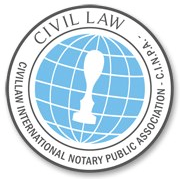 TRASFERIMENTO DELLE PARTECIPAZIONI ED ABUSO DEL DIRITTO
(segue)
La Commissione Tributaria Provinciale  di REGGIO EMILIA n. 126/2012 ha affermato che “non vi è abuso del diritto né elusione, ma legittimo risparmio di imposta, nella riorganizzazione aziendale che si realizza mediante un conferimento di un ramo della propria azienda e nella successiva cessione delle quote di quest'ultima da parte della società conferente. Infatti, si tratta di atti indipendenti l'uno dall'altro, frutto di una libera scelta imprenditoriale che non sono collegabili e che sono soggetti ad imposizione autonomamente”. 
La Commissione Tributaria Provinciale  di TREVISO n. 9/2010 ha affermato che “la costituzione di società con conferimento di azioni, la successiva cessione delle partecipazione ricevuta a cui abbia fatto seguito una fusione non costituiscono un "abuso di diritto", in quanto, mancando specifiche norme di carattere antielusivo, il vuoto normativo non può essere colmato con l'applicazione di un principio conseguente ad una elaborazione giurisprudenziale”. 

In conclusione “il conferimento d'azienda, cui faccia seguito la cessione delle partecipazioni, non può essere tassato come cessione di azienda facendo leva sull'art. 20 del D.P.R. 131/1986; tale regola l'attività di interpretazione dei contratti in funzione del prelievo fiscale e non può essere considerata come clausola generale antielusiva nell'ambito dell'imposta di registro.
29
CONVEGNO
PROFESSIONI A CONFRONTO CON NUOVE DISPOSIZIONI CIVILISTICHE E COMMERCIALI
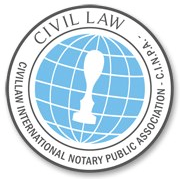 TRASFERIMENTO DELLE PARTECIPAZIONI ED ABUSO DEL DIRITTO
(segue)
D'altra parte, l'operazione descritta nemmeno può essere contestata sulla base dell'abuso del diritto, poiché non può esserci abuso del diritto in una fattispecie che, per volontà legislativa, non può configurare elusione tributaria”.
Il conferimento di ramo d'azienda, seguito dalla vendita delle partecipazioni in tal modo acquisite dal conferente, non costituisce "cessione a titolo oneroso" del ramo suddetto e non può essere conseguentemente assoggettato al tributo in misura proporzionale. 
A sostegno di tale tesi, si segnala il contributo elaborato dal Consiglio Nazionale del Notariato, nello Studio n. 95-2003/T, approvato dalla Commissione studi tributari il 26.3.2004. In particolare, si sottolinea in tale lavoro che nel sistema dell’imposta di registro non esiste una generale norma antielusiva, mentre si riscontrano nel D.P.R. 131/86 specifiche disposizione previste in relazione a fattispecie tassative che consentono di tassare determinati atti senza tener conto della loro esatta qualificazione giuridica. E’ il caso, ad esempio, dell’art 33 che prevede la procura irrevocabile a vendere senza obbligo di rendiconto, oppure dell’art. 26 che disciplina i trasferimenti tra coniugi e parenti in linea retta.
Al di fuori di dette fattispecie specifiche, risulterebbe preclusa per gli Uffici la possibilità di disconoscere il contenuto giuridico effettivo dell’atto, ancorché inserito, in un contesto volto a produrre tra le parti un diverso effetto economico.
30
CONVEGNO
PROFESSIONI A CONFRONTO CON NUOVE DISPOSIZIONI CIVILISTICHE E COMMERCIALI
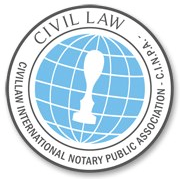 TRASFERIMENTO DELLE PARTECIPAZIONI ED ABUSO DEL DIRITTO
(segue)
Inoltre, l’imposta di registro è stata da sempre qualificata “imposta d’atto”, nel senso che colpisce, appunto, l’atto e non il trasferimento, ragion per cui sarebbe precluso all’ufficio l’utilizzo di elementi extratestuali nell’attività di interpretazione dell’atto assoggettato a registrazione.
Con una conclusione che senz’altro si condivide e sottoscrive, lo Studio del notariato 95-2003/T asserisce quindi che, allo stato attuale della normativa, sia da ritenersi illegittimo l’operato dell’Amministrazione finanziaria che, ai fini dell’applicazione dell’imposta di registro, pretenda di interpretare unitariamente, attraverso la configurazione di un’unica causa negoziale, quelli che sono a pieno titolo atti giuridici distinti, da assoggettare autonomamente ad imposta di registro secondo la disciplina propria di ciascuno. 
Va anche evidenziato che un’applicazione dell’imposta di registro, basata sull’effetto economico che si realizza mediante la concatenazione di una serie di atti tra loro correlati, anziché sulla base del contenuto giuridico di ciascun singolo atto, appare alla più attenta dottrina inconciliabile con la natura di questi tributi, in quanto destinati a colpire il singolo atto. Per converso, tale impostazione, sarebbe coerente in altri ambiti impositivi come, ad esempio, in quello delle imposte sul reddito, nel quale il presupposto imponibile è dato dal risultato economico che il contribuente realizza in forza dell’insieme degli atti, fatti ed operazioni che compie.
31
CONVEGNO
PROFESSIONI A CONFRONTO CON NUOVE DISPOSIZIONI CIVILISTICHE E COMMERCIALI
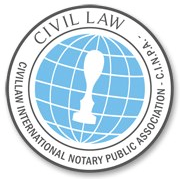 TRASFERIMENTO DELLE PARTECIPAZIONI ED ABUSO DEL DIRITTO
(segue)
Si segnala altresì il contributo elaborato dal Consiglio Nazionale del Notariato, nello Studio n. 15-2006/T, in cui si evidenzia che, “con riferimento ai conferimenti di immobili, tanto se effettuati da soggetti IVA, quanto se effettuati da privati, occorre ribadire che, se l’immobile fa parte di un’azienda oggetto di  conferimento, trova applicazione l’imposta di registro in misura fissa: è stato esattamente evidenziato, infatti, che il “bene azienda” assume una rilevanza diversa per il legislatore fiscale, a seconda che sia oggetto di una cessione,  a titolo oneroso (nella quale i singoli beni, assumendo una autonoma rilevanza fiscale ex art. 23, comma 4 DPR n. 131/1986, scontando le diverse aliquote di registro di rispettiva pertinenza), o sia oggetto di un conferimento. In quest’ultima ipotesi, l’azienda è considerata dal legislatore fiscale nella sua unità, indipendentemente dalla natura dei singoli beni che lo compongono e, quindi, è assoggettata ad un’imposta di  registro per così dire “omnicomprensiva”, in misura fissa, indipendentemente dalla natura mobiliare o immobiliare dei beni che la compongono. Analoghe considerazioni valgono ovviamente anche per le imposte ipotecaria e catastale”.
32
CONVEGNO
PROFESSIONI A CONFRONTO CON NUOVE DISPOSIZIONI CIVILISTICHE E COMMERCIALI
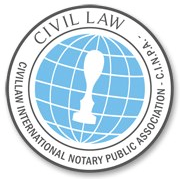 TRASFERIMENTO DELLE PARTECIPAZIONI ED ABUSO DEL DIRITTO
RIFLESSIONI CONCUSIVE PER OPERAZIONE DI CONFERIMENTO 
E SUCCESSIVA CESSIONE DI PARTECIPAZIONE NELLA CONFERITARIA
Se anche fossero applicabili presupposti normativi di matrice antielusiva oppure si invocasse la clausola generale antiabuso, il risparmio di imposta generato ai fini delle imposte d’atto dallo schema operativo conferimento azienda – cessione partecipazione potrebbe considerarsi realizzato mediante scelte artificiose volte appositamente al conseguimento di risparmi altrimenti indebiti esclusivamente nel caso in cui il conferimento – cessione venisse seguito dalla fusione per incorporazione della conferitaria nella società acquirente la partecipazione.
In assenza di questo ulteriore passaggio il risparmio è da ritenersi perfettamente legittimo perché la scelta di conferire prima l’azienda e cedere poi la partecipazione è perfettamente alternativa alla scelta di costituire prima una Newco conferendo finanza e poi acquistare l’azienda.
Alla luce di quanto indicato, pare possibile affermare che la mancanza, nell’ambito dell’imposta di registro, di una disposizione antielusiva analoga a quella dell’art. 37-bis, D.P.R. 29 settembre 1973, n. 600, non sembra poter essere considerata una lacuna da colmare necessariamente, bensì una scelta ponderata e coerente alla natura dell’imposta di registro.
33
CONVEGNO
PROFESSIONI A CONFRONTO CON NUOVE DISPOSIZIONI CIVILISTICHE E COMMERCIALI
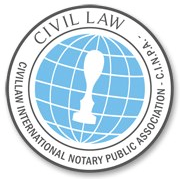 TRASFERIMENTO DELLE PARTECIPAZIONI ED ABUSO DEL DIRITTO
(segue)
In tale tipologia di imposta, il presupposto imponibile non è mai il frutto di un “risultato complessivo”, ma sempre e soltanto l’oggetto di ciascun singolo atto che deve essere presentato per la registrazione, scontando un carico fiscale che deve essere per l’appunto commisurato all’effettivo contenuto giuridico di ciascun singolo atto medesimo, prescindendo, dal nomen iuris dato dalle parti all’atto.
Ai fini delle imposte sui redditi, l’operazione di conferimento di azienda e cessione della partecipazione non è considerata elusiva per espressa previsione dell’art. 176 T.U.I.R. Sarebbe, pertanto, alquanto paradossale che una determinata operazione ritenuta legittima per un settore impositivo, venisse invece considerata elusiva per un altro, quasi come se i presupposti a base delle due imposte non fossero gli stessi.
L’effetto che ne deriverebbe sarebbe “l’abbandono” da parte delle imprese dell’effettuazione di operazioni così costruite in quanto, ancorché incentivate dal punto di vista delle imposte sui redditi, rischierebbero di produrre effetti negativi ai fini delle imposte indirette. 
Infine, anche laddove si volesse affermare la natura elusiva dell’operazione oggetto di analisi, si dovrebbe comunque verificare se l’operazione che determina un risparmio d’imposta non sia comunque giustificabile alla luce di motivi extrafiscali di natura diversa, sia giuridici sia economici.
34
CONVEGNO
PROFESSIONI A CONFRONTO CON NUOVE DISPOSIZIONI CIVILISTICHE E COMMERCIALI
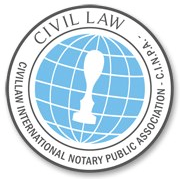 TRASFERIMENTO DELLE PARTECIPAZIONI ED ABUSO DEL DIRITTO
(segue)
In altre parole, dovrebbe essere dimostrato, anche ricorrendo a presunzioni gravi, precise e concordanti, che le parti, benché avessero intenzione di porre una cessione d’azienda, si siano preventivamente accordati per procedere invece con il conferimento d’azienda e con la successiva cessione delle partecipazioni, all’unico scopo di evitare il pagamento dell’imposta di registro in misura proporzionale.
Inoltre, trattandosi di fattispecie elusiva, l’intero procedimento di accertamento dovrebbe essere necessariamente preceduto dal contraddittorio, quale ineludibile strumento di garanzia del contribuente. 
Pertanto è auspicabile, come è stato evidenziato da più parti, che si intervenga al più presto per regolamentare per legge ambito, modalità e termini entro i quali il divieto di elusione fiscale può operare nell’ambito del conferimento di azienda, per evitare decisioni discordi sul punto. 
In attesa che la questione in oggetto sia chiarita a livello legislativo o quantomeno in ambito di prassi, qualora siano poste in essere operazioni di conferimento seguite dalla cessione delle partecipazioni nella società conferitaria, è opportuno tenere in considerazione alcuni accorgimenti di natura cautelare, al fine di limitare il rischio di vedersi notificare degli avvisi di accertamento da parte della Pubblica Amministrazione.
35
CONVEGNO
PROFESSIONI A CONFRONTO CON NUOVE DISPOSIZIONI CIVILISTICHE E COMMERCIALI
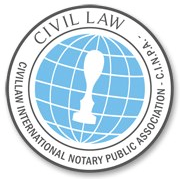 TRASFERIMENTO DELLE PARTECIPAZIONI ED ABUSO DEL DIRITTO
ALCUNI ACCORGIMENTI DI NATURA CAUTELARE 
A VANTAGGIO DEL CONTRIBUENTE
Innanzitutto, è opportuno far trascorrere un certo lasso di tempo tra l’operazione di conferimento d’azienda e la successiva cessione delle partecipazioni. Infatti, il fatto che tra le due tipologie di operazioni intercorra un esiguo lasso di tempo è spesso impiegato, dalla Pubblica Amministrazione, come “indicatore” di elusione, in quanto tale aspetto evidenzia che tale operazione già dall’inizio è finalizzata al trasferimento dell’azienda attraverso la vendita delle partecipazioni nella società conferitaria.

Un’altra forma di accortezza potrebbe essere quella di non cedere dopo il conferimento il controllo della società conferitaria ma solo una quota di minoranza della stessa, mentre la quota di maggioranza verrebbe ceduta dopo un certo lasso temporale. Infatti, in tal caso, sarebbe molto più difficile per la Pubblica Amministrazione sostenere che la volontà delle parti è stata fin dalle origini quella di trasferire, anche se indirettamente, la proprietà/controllo dell’azienda (CTR LOMBARDIA n. 519/36/2014).
36
CONVEGNO
PROFESSIONI A CONFRONTO CON NUOVE DISPOSIZIONI CIVILISTICHE E COMMERCIALI
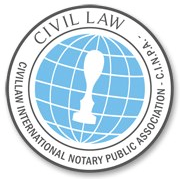 TRASFERIMENTO DELLE PARTECIPAZIONI ED ABUSO DEL DIRITTO
NATURA ELUSIVA DELL’OPERAZIONE DI SCISSIONE
E SUCCESSIVA CESSIONE DELLA PARTECIPAZIONE
Il legislatore tributario ha fissato per le operazioni di scissione il principio della neutralità fiscale. In sintesi:
la scissione totale o parziale di una società in altre preesistenti o di nuova costituzione non da luogo a plusvalenze o minusvalenze da realizzo;
il cambio delle partecipazioni sociali non costituisce realizzo di plusvalenze o minusvalenze;
si applica alla scissione il regime dell’imposta sostitutiva di cui al comma 2-ter (in materia di conferimento) dell’art. 176 TUIR, ma non è richiamato il comma 3° dello stesso articolo, in materia di non elusività della operazione seguita da trasferimento di partecipazioni sociali. 
Il tema del rapporto tra scissione e successivo trasferimento di partecipazioni sociali esige, necessariamente, una valutazione in termini di abuso del diritto, specie quando la scissione è, come si dice in pratica, “prodromica” allo scorporo di un determinato aggregato patrimoniale in funzione di una sua successiva cessione sotto forma di partecipazione societaria; ovvero quando si desidera utilizzare la scissione come strumento mediante il quale disaggregare il patrimonio della scissa e procedere all’assegnazione di fatto ai soci di singole parti di esso, senza transitare per un’operazione di liquidazione della società scissa o di una permuta delle partecipazioni tra i soci.
37
CONVEGNO
PROFESSIONI A CONFRONTO CON NUOVE DISPOSIZIONI CIVILISTICHE E COMMERCIALI
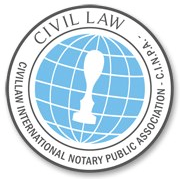 TRASFERIMENTO DELLE PARTECIPAZIONI ED ABUSO DEL DIRITTO
(segue)
Il distinguo tra scissione prodromica potenzialmente elusiva e scissione non elusiva non sembra del tutto condiviso dall’Agenzia delle Entrate (Risoluzione Agenzia delle Entrate n. 256/E/2009). 
Per l’evidente affinità tra conferimento e scissione, sembra corretto distinguere tra:
  scissione (magari non proporzionale) con la quale i soci si dividono indirettamente complessi aziendali per continuarne separatamente l’esercizio dell’impresa che non sembra avere profili di elusività, se supportata da una valida ragione economica, quale ad esempio un dissidio insanabile tra i soci nella conduzione dell’impresa;
  scissione (magari non proporzionale) con la quale i soci si dividono indirettamente meri aggregati patrimoniali o al limite singoli beni e relative passività, che sembra avere i connotati di una scissione potenzialmente elusiva, anche se supportata dalla constatazione del dissidio insanabile tra i soci nella gestione della società.
38
CONVEGNO
PROFESSIONI A CONFRONTO CON NUOVE DISPOSIZIONI CIVILISTICHE E COMMERCIALI
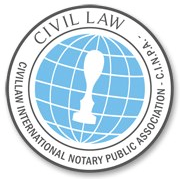 TRASFERIMENTO DELLE PARTECIPAZIONI ED ABUSO DEL DIRITTO
(segue)
Occorre, pertanto, indagare sulle ragioni economiche della scissione che né attenuano la sua pretesa potenzialità elusiva; tali sembrano essere:
  le ragioni riconducibili alla volontà di procedere ad una riorganizzazione degli assetti proprietari all’interno di un gruppo di tipo societario o familiare, ad es. per finalità di passaggio generazionale;
  le ragioni legale alla volontà di frazionare il rischio d’impresa o separare il rischio di impresa dalla componente patrimoniale (tipicamente la parte immobiliare).
Se il legislatore nell’ipotesi di conferimento di azienda e successiva cessione della partecipazione nella società conferitaria, con il comma 3° dell’art. 176 TUIR, ha escluso la elusività dell’operazione, non si comprende come mai non si possa pervenire alla stessa conclusione nell’ipotesi di scissione e successiva cessione di partecipazione. In tal caso per l’Agenzia delle Entrate la scissione rappresenterebbe solo una fase intermedia di un più complesso disegno unitario finalizzato alla creazione di una società contenitore, destinata ad accogliere il ramo operativo dell’azienda da far circolare successivamente sotto forma di partecipazioni; in tal modo le persone fisiche conseguirebbero un indebito risparmio d’imposta, potendo beneficiare del meno oneroso regime di tassazione sui capital gains, rispetto a quello ordinario di tassazione sulla cessione d’azienda.
39
CONVEGNO
PROFESSIONI A CONFRONTO CON NUOVE DISPOSIZIONI CIVILISTICHE E COMMERCIALI
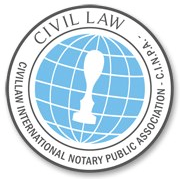 TRASFERIMENTO DELLE PARTECIPAZIONI ED ABUSO DEL DIRITTO
(segue)

A conclusioni diverse si può pervenire nell’ipotesi di scorporo di un singolo bene (o di un mero aggregato di beni) in un veicolo societario, a cui fa seguito l’alienazione delle partecipazioni sociali. In tale circostanza l’intento elusivo sarebbe, evidentemente, palesato dal tentativo di trasformare la plusvalenza sul bene in capital gain, fruendo di un diverso e più mitigato regime impositivo.

Inoltre va evidenziato che, nell’ipotesi in cui il bene in considerazione fosse un immobile, la connotazione elusiva dell’operazione ne sarebbe ulteriormente rafforzata, in quanto determinerebbe un indebito risparmio di imposta anche con riferimento all’imposizione indiretta. Caso tipico è l’operazione di “spin off immobiliare” a favore di una beneficiaria e successiva cessione delle relative partecipazioni societarie ricevute in cambio.
40
CONVEGNO
PROFESSIONI A CONFRONTO CON NUOVE DISPOSIZIONI CIVILISTICHE E COMMERCIALI
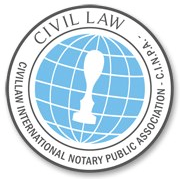 TRASFERIMENTO DELLE PARTECIPAZIONI ED ABUSO DEL DIRITTO
OPERAZIONI DI SPIN OFF IMMOBILIARE  CONSIDERATE NON ELUSIVE
Al contrario, viene considerata pienamente legittima dall’Agenzia delle Entrate, la medesima operazione di spin off immobiliare, ove la stessa venga attuata per ragioni diverse dalla successiva alienazione delle partecipazioni della beneficiaria, quali ad esempio:
  la riduzione e/o il frazionamento del rischio d’impresa, attraverso la separazione della componente operativa da quella immobiliare, anche con successiva locazione del medesimo immobile (a prezzo di mercato) alla scissa;
  l'esistenza di un chiaro disegno imprenditoriale teso a costruire, con adeguati strumenti giuridici, un gruppo societario adeguatamente strutturato per poter ottimizzare, prospetticamente, le possibilità di valorizzazione dei propri "assets" immobiliari e mobiliari;
  l’esistenza di fondate ragioni organizzative e di miglioramento strutturale e funzionale dell’impresa, anche a prescindere dalla forma societaria adottata, per finalità ad es. di passaggio generazionale;
  l’esistenza di ragioni legate al perseguimento di determinati obiettivi di carattere gestionale, quali ad es. il raggiungimento di soglie dimensionali minime per poter competere sul mercato, il perseguimento di economie di scala produttive o commerciali, la razionalizzazione dei cicli produttivi e distributivi;
  l’esistenza di ragioni legale alla volontà di limitare o contenere gli effetti dannosi di un deterioramento dei rapporti fra i soci, separando la compagine sociale della società scissa.
41
CONVEGNO
PROFESSIONI A CONFRONTO CON NUOVE DISPOSIZIONI CIVILISTICHE E COMMERCIALI
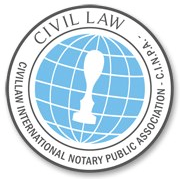 TRASFERIMENTO DELLE PARTECIPAZIONI ED ABUSO DEL DIRITTO
RIFLESSIONI CONCLUSIVE
Già quasi 50 anni fa, la Commissione di studio per la riforma tributaria aveva evidenziato il pericolo che una norma antielusiva nelle mani dell’amministrazione finanziaria, avrebbe prodotto inaccettabili distorsioni, o meglio un “eccessivo potere discrezionale in sede di applicazione”. 
Purtroppo questi timori trovano oggi parziale conferma alla luce della prassi, ormai consolidata, di attribuire eccessivo spessore al presupposto delle valide ragioni economiche, quale elemento costitutivo e autosufficiente della fattispecie elusiva. 
Nella produzione del Comitato consultivo e dell’Agenzia delle entrate si propone  un modello di ragionamento costantemente incentrato sull’automatica commutazione dell’assenza di congrue logiche economiche in elusione.
Infatti secondo tale predetta impostazione, del Comitato e dell’Agenzia delle Entrate qualunque operazione, tra quelle tassativamente elencate al terzo comma dell’art. 37-bis, che comporti un vantaggio tributario, dovrebbe a questo punto considerarsi sempre elusiva qualora non si fornisca la  probatio diabolica delle valide ragioni economiche. 
La conseguenza diretta di un simile orientamento è di scendere a valutazioni di meritevolezza sostanziale in ordine al disegno finanziario perseguito, alla struttura societaria, alla composizione dei soci, alla loro conflittualità nonché alle prospettive d’ingresso di terzi.
42
CONVEGNO
PROFESSIONI A CONFRONTO CON NUOVE DISPOSIZIONI CIVILISTICHE E COMMERCIALI
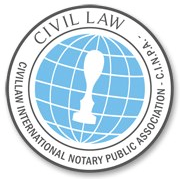 TRASFERIMENTO DELLE PARTECIPAZIONI ED ABUSO DEL DIRITTO
RIFLESSIONI CONCLUSIVE - segue
Alla descrizione delle strategie imprenditoriali si attribuisce quindi un ruolo decisivo, con la conclusione perversa che, ad una rappresentazione poco convincente o non sufficientemente persuasiva in sede di formulazione dell’istanza d’interpello, deriverà un verdetto di elusività. Se si pensa che le operazioni di riorganizzazione aziendale costituiscono il cuore della fattispecie elusiva indicata nell’art. 37-bis è chiaro che il disconoscimento degli effetti delle operazioni può ingenerare recuperi di una certa entità per le casse erariali, soprattutto perché la costruzione della motivazione della pretesa impositiva si presenta, come abbiamo avuto modo di evidenziare, in termini oggettivamente semplici.

Le esigenze di gettito dell’amministrazione finanziaria, aggravate dalle lacune, dalle ambiguità e vaghezze terminologiche del legislatore tributario, hanno come risultato l’espansione oltre misura del concetto di elusione/abuso del diritto.
43
CONVEGNO
PROFESSIONI A CONFRONTO CON NUOVE DISPOSIZIONI CIVILISTICHE E COMMERCIALI
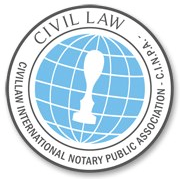 TRASFERIMENTO DELLE PARTECIPAZIONI ED ABUSO DEL DIRITTO
RIFLESSIONI CONCLUSIVE - segue
Riguardo gli auspici per una adeguata riforma, a cura del legislatore tributario, si segnala che la Legge delega sulla Riforma del sistema fiscale (Legge n. 23/2014) contiene criteri direttivi per introdurre anche nel nostro Ordinamento, una nozione generale di “abuso del diritto”. 

Ritengo personalmente che la futura disposizione debba avere una formulazione semplice. A tale riguardo sarebbe sufficiente collegare l’abuso del diritto a due elementi fondamentali:
  alla condotta contraria alle regole di comportamento proprie della buona fede oggettiva;
  all’assenza di valide ragioni, anche di natura non economica, atte a giustificare la condotta medesima.
44
CONVEGNO
PROFESSIONI A CONFRONTO CON NUOVE DISPOSIZIONI CIVILISTICHE E COMMERCIALI
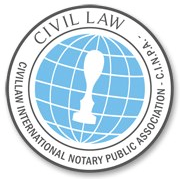 TRASFERIMENTO DELLE PARTECIPAZIONI ED ABUSO DEL DIRITTO
TRASFERIMENTO DELLE PARTECIPAZIONI
ED ABUSO DEL DIRITTO
Dott. Emanuele FINALDI
Lizzano 21 Settembre 2014
GRAZIE PER L’ATTENZIONE
45